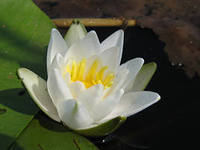 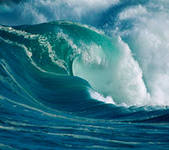 НАША ПЛАНЕТА 
СОСТОИТ 
ИЗ НЕСКОЛЬКИХ 
ОБОЛОЧЕК ЗЕМЛИ
ГИДРОСФЕРА
БИОСФЕРА
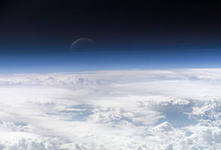 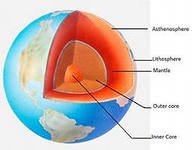 АТМОСФЕРА
ЛИТОСФЕРА